HW5
20190312 신소재공학과 김서현
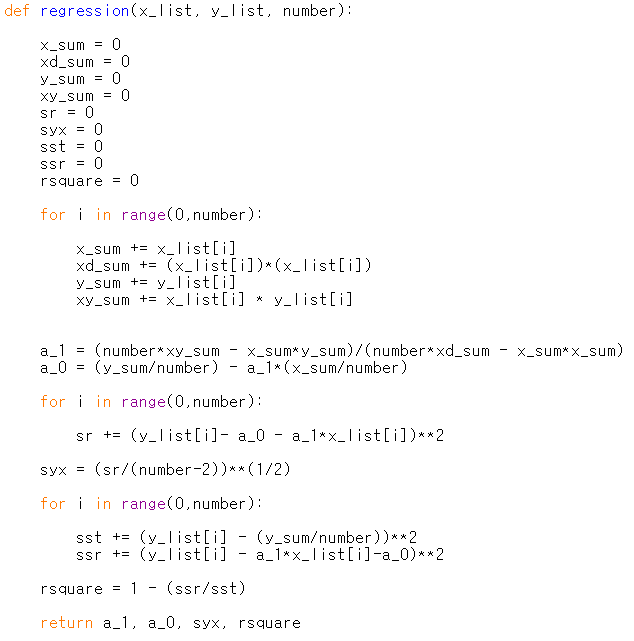 Regression
Formulas_Liquid
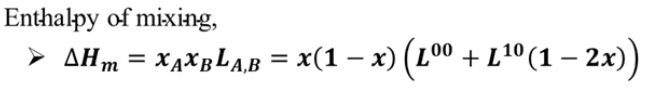 Enthalpy of mixing
Activity
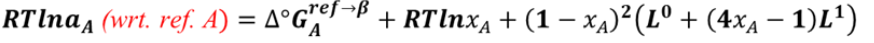 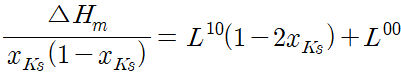 1
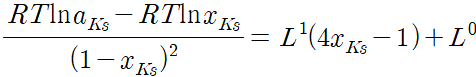 2
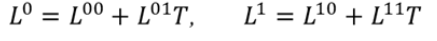 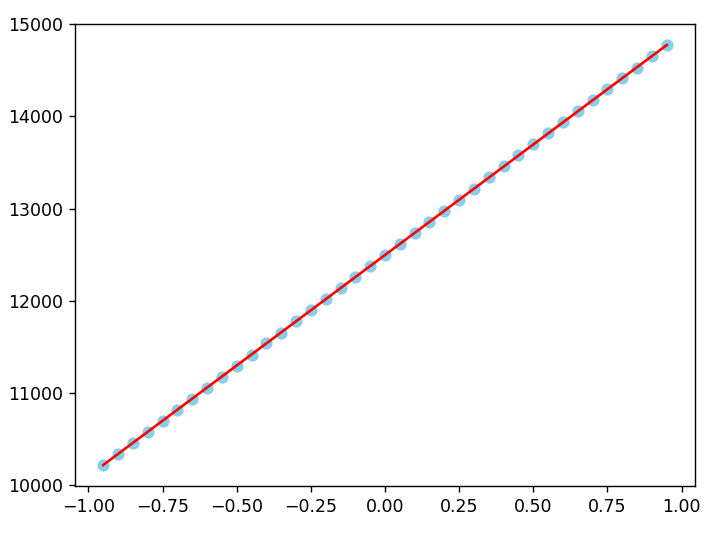 Result1_Liquid at 1500K
1
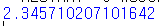 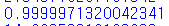 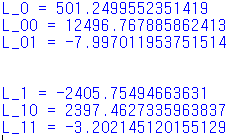 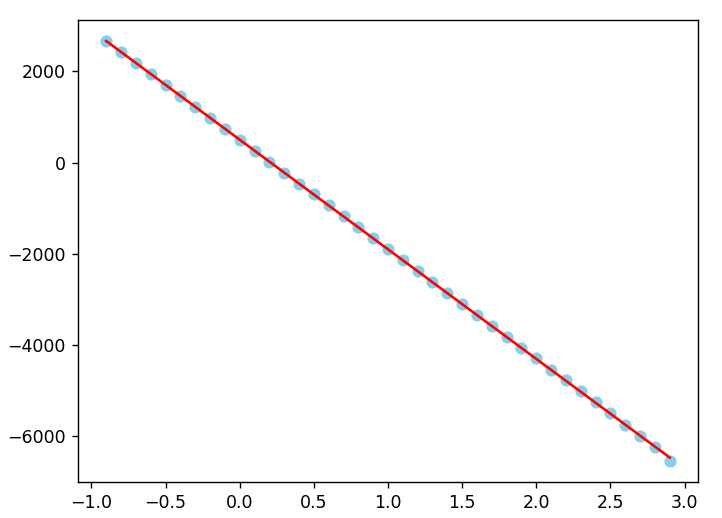 2
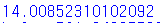 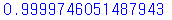 Result2_Liquid at 1500K
1
2
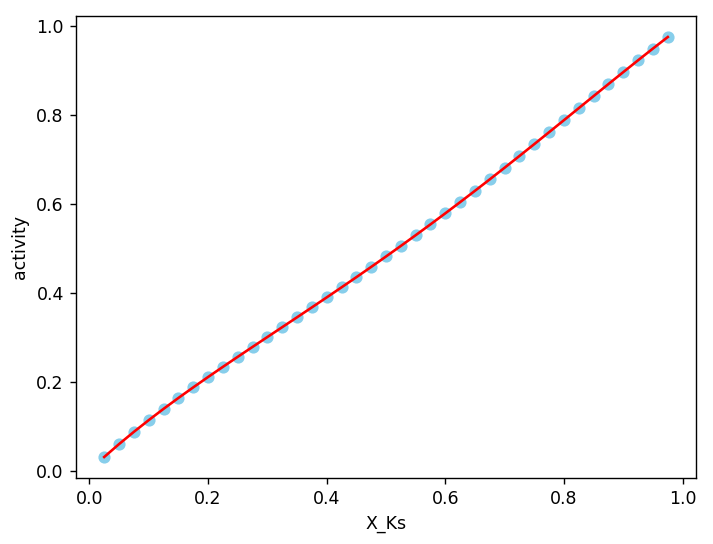 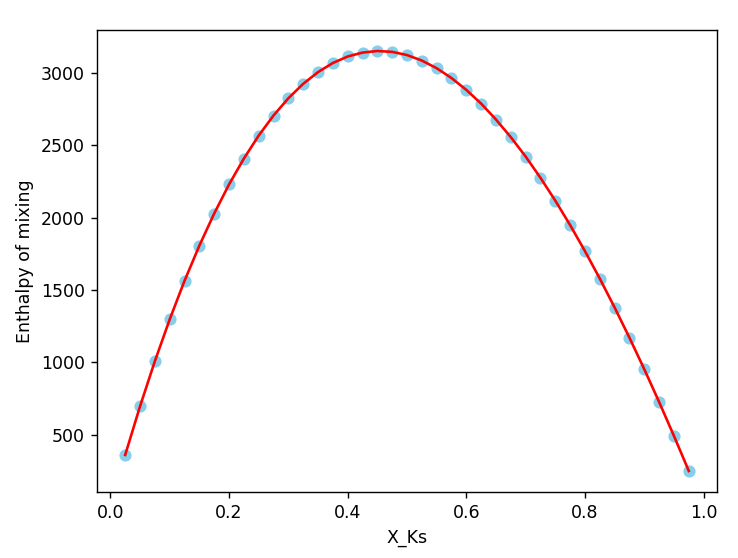 Formulas_FCC
Enthalpy of formation
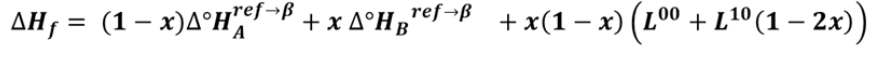 Activity
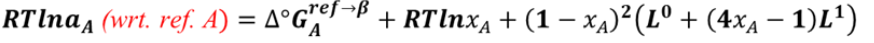 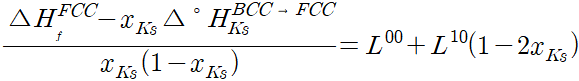 1
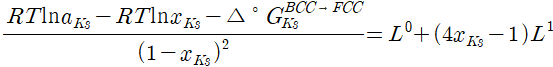 2
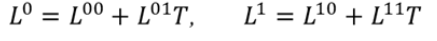 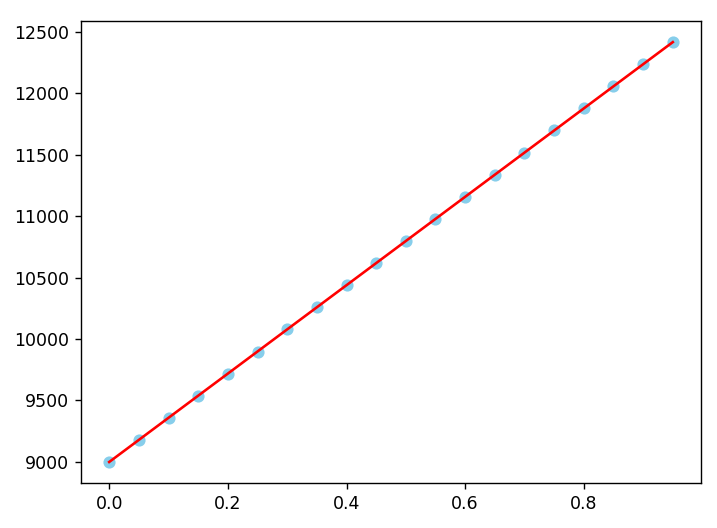 Result1_FCC at 1100K
1
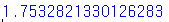 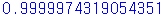 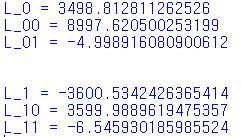 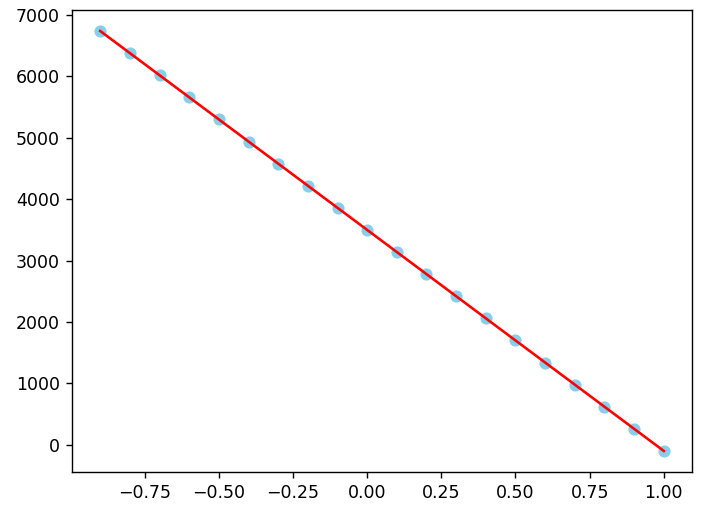 2
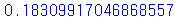 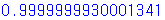 Result2_FCC at 1100K
1
2
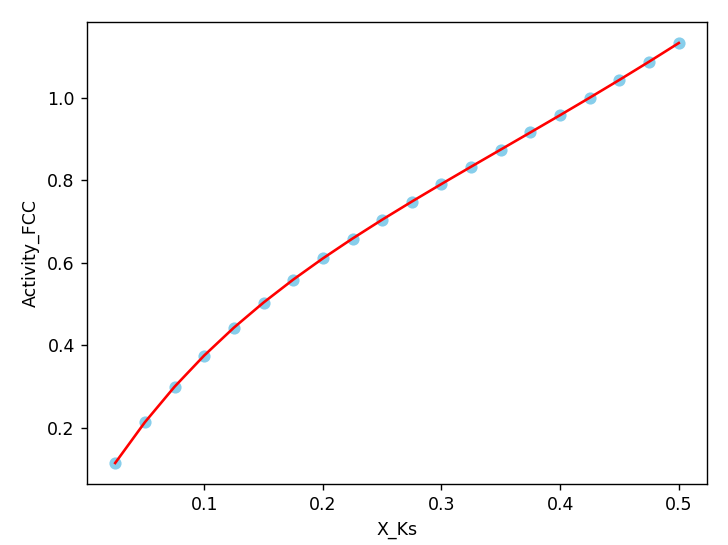 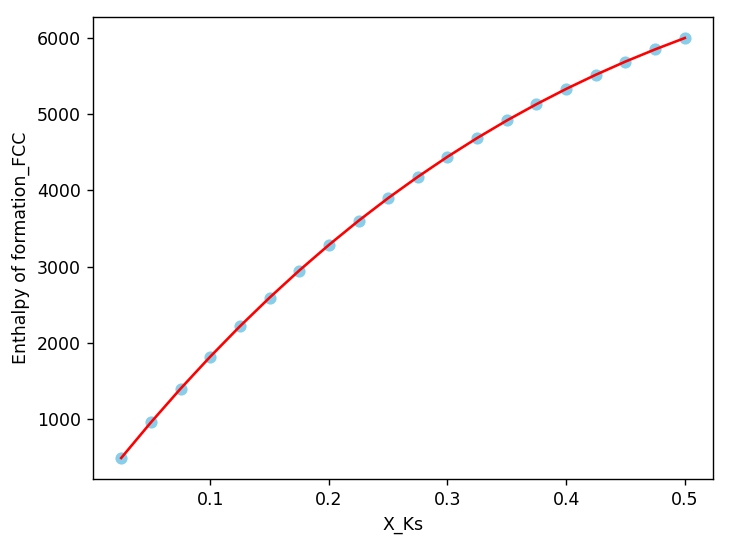 Formulas_BCC
Enthalpy of formation
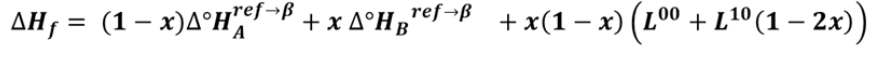 Activity
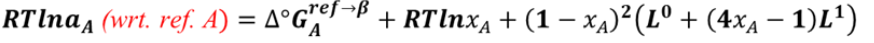 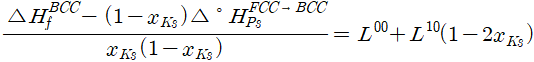 1
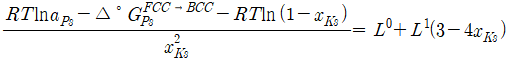 2
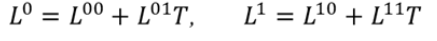 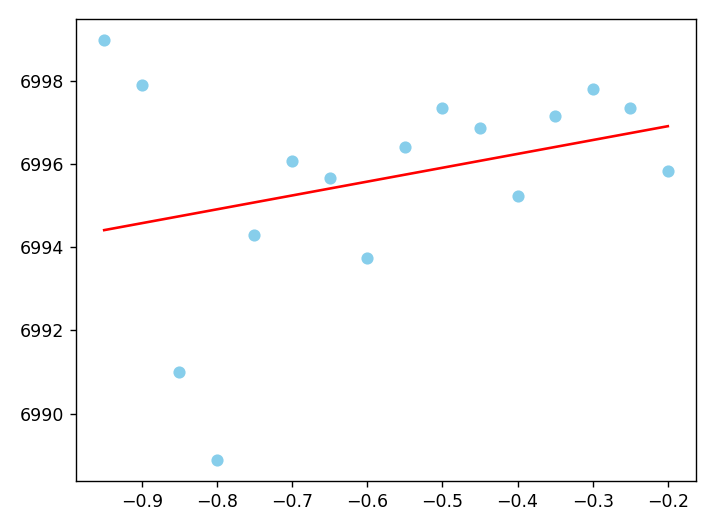 Result1_BCC at 1100K
1
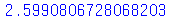 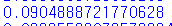 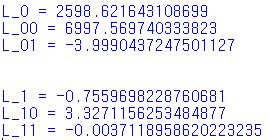 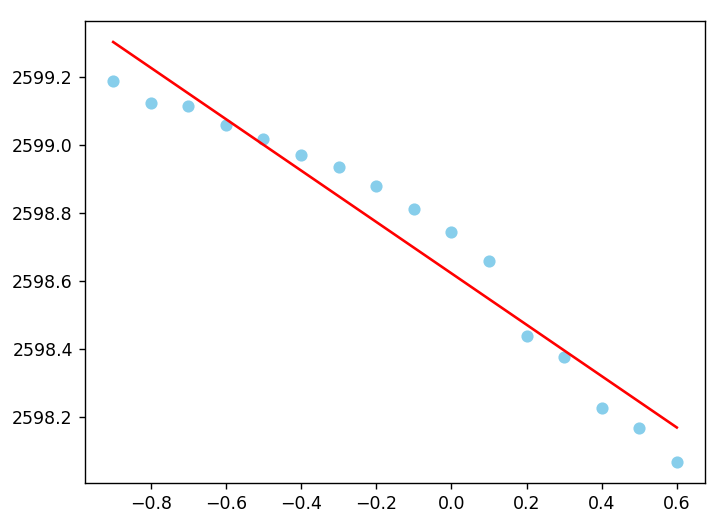 2
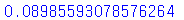 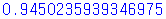 Result2_BCC at 1100K
1
2
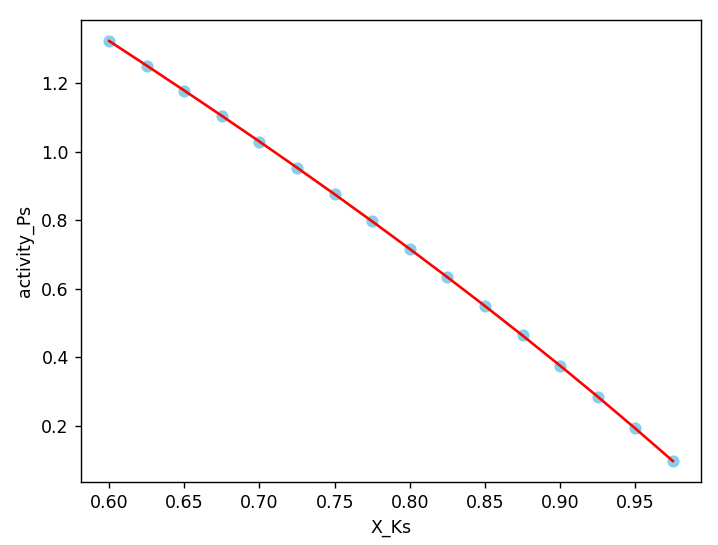